MATEMATİK
HAFTA
KÜMELER VE SAYILAR
KÜMELER
Kümeler, “İyi tanımlanmış nesne topluluğu” biçiminde ifade edilebilir.
Bir ifadenin kume olabilmesi icin, elemanları
nın belli olması gerekir.
Örneğin okulda bazı hocalar bir küme ifade etmez. Zira burada bazı hocaların kim olduğu yeterince açık değildir.
Kumeler, genellikle buyuk harfler kullan›larak gosterilir.
A, B, C ... gibi.
KÜMELER
Eğer A kumesinde bir X elemanı varsa X ∈ A biçiminde
yazılır ve “X elemanıdır A” diye okunur. 
Eğer
A kümesinde bir X elemanı yoksa, X ∉ A biçiminde
yazılır ve “X eleman değildir A” diye okunur.
Kümelerin Gosterilişi
Liste Yontemi
Kümeye ait elemanların, “{ }” sembolunun içinde, birbirinden virgül ile ayrılarak gösterilmesidir.
Cift rakamların kümesi A olsun.
Buna göre, A = {0, 2, 4, 6, 8} dir.
Kümelerin Gosterilişi
Venn şeması
Bir kümeye ait elemanların, yanlarına nokta konularak,
kapalı bir bölge (çember, üçgen, dikdörtgen, kare,elips …) icine yazılarak gösterilmesidir.
Kümelerin Gosterilişi
A
.2
.4
.6
.8
Kümelerin Gosterilişi
A kümesi 0 ile 10 arasındaki çift tam sayıları gösteriyor olsun.
Eleman Sayısı
Bir kümenin eleman sayısı s(A) veya n(A) biçiminde gösterilir.
A={1,5,3,7, 9, 11} kümesi için s(A)=6 veya 
n(A) =6 dır.
ÖRNEK
A = {x| x = 3n, 14 < x < 81, n ∈ N+}
Kümesinin eleman sayısı kaçtır?
ÇÖZÜM:
Bu kümenin ifade ettiği şey aşağıdaki gibi söze dökülebilir:
14 ile 81 arasında olup üçe tam bölünen doğal sayı kaç tanedir?
Çözüm için terim sayısı formülü kullanılabilir:
KÜMELER
TERİM SAYISI =                                       + 1
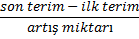 KÜMELER
14 ten büyük olup 3 ün katı olan ilk sayı 15 iken 81 den küçük olup 3 e tam bölünen en büyük sayı 78 dir.
Dolayısıyla
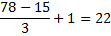 KÜMELER
Sonsuz Küme
Eleman sayısı bir doğal sayı ile ifade edilemeyen kümelere sonsuz küme denir.
Doğal sayılar kümesi,  pozitif tam sayılar kümesi, birer sonsuz kümedir.
KÜMELER
Boş Küme
Hiç elemanı olmayan kümeye boş küme denir. Boş küme { } veya ∅ sembolleriyle gösterilir. Boş kümenin eleman sayısı sıfırdır.
KÜMELER
Kümelerin Eşitliği
A ile B kumesi aynı elemanlardan oluşuyorsa, “A ile B
kümeleri eşittir” denir ve A = B biçiminde gösterilir.
KÜMELER
Kümelerin Denkliği
A ile B kümelerinin eleman sayıları eşitse, A ile B kümeleri denktir. 
A ≡ B biciminde yazılır.
 “A kümesi denktir B kümesi” diye okunur.
KÜMELER
UYARI
Eşit kümeler birbirine denktir, ancak denk kümeler eşit olmayabilir.
KÜMELER
Alt Küme
A kümesinin bütün elemanları B kümesinde de varsa,
A kümesi B kümesinin alt kümesidir. 
A ⊂ B biçiminde
yazılır ve “A alt kümedir B” diye okunur. 
 Ya da
B ⊃ A biçiminde yazılır ve “B kapsar A” diye okunur.
KÜMELER
Alt Kümenin Özellikleri
1. Her küme kendisinin alt kümesidir.
    A ⊂ A
2. Boş küme bütün kümelerin alt kümesidir.
   ∅ ⊂ A
3. A ⊂ B ve B ⊂ C ise A ⊂ C dir.
4. A ⊂ B ve B ⊂ A ⇔ A = B dir.
5. n elemanlı bir A kümesinin alt küme sayısı:
     2s(A) = 2n dir.
6. n elemanlı bir A kümesinin r elemanlı alt küme sayısı: C(n, r) dir. (n ≥ r)
 o da
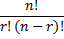 KÜMELER
Boş kümenin bir tane alt kümesi vardır.
Alt küme sayısı = 2n   olduğuna göre
20 = 1 bulunur
KÜMELER
Öz Alt Kume
Bir kümenin kendisi dışındaki tüm alt kümelerine öz alt kümeleri denir.
Bir A kümesinin öz alt küme sayısı :
 2s(A) –1 dir.
KÜMELER
Evrensel Küme üzerinde calışılan bütün kümeleri kapsayan kümeye evrensel küme denir. Genellik E ya da U ile gösterilir.
KÜMELER
Bir Kümenin Tümleyeni
Bir A kümesinde olmayıp evrensel kümede olan elemanların kümesi A nın tümleyenidir.  veya
Aı biçiminde göstrilir ve A nın tümleyeni diye okunur.
Aı = {x | x ∉ A, x ∈ E} dir.
KÜMELER
Kesişim işlemi
A ile B nin kümelerinin ortak elemanlarının oluşturduğu kümeye, A ile B nin kesişimi denir.
A ∩ B biciminde yazılır ve “A kesişim B” diye okunur.
A ∩ B = {x : x ∈ A ∧ x ∈ B}
KÜMELER
Kesişim işleminin Özellikleri
1. A∩A = A
2. A∩∅ = ∅
3. A∩E = A
4. A∩B = B∩A
5. A∩(B∩C) = (A∩B)∩C
KÜMELER
Fark (Çıkarma) işlemi
Bir A kümesinden, A ile B nin ortak elemanlarının çıkarılması ile elde edilen kümeye A nın B den farkı denir.
 A\B veya A–B biçiminde yazılır.
KÜMELER
Fark işleminin Özellikleri
1. A – A = ∅
2. A – ∅ = A
3. A – E = ∅
4. A – B = A∩ Bı
KÜMELER
Birleşim işlemi
A ile B kümesinin bütün elemanlarının oluşturduğu kümeye,
A ile B nin birleşimi denir.
 A∪B biçiminde yazılır ve  
“A birleşim B” diye okunur.
A∪B = {x | x ∈ A ∨ x ∈ B}
KÜMELER
Birleşim ve Kesişim işleminin Özellikleri
1. A ∪ A = A
2. A ∪ ∅ = A
3. A ∪ E = E
4. (A ∪ B)ı   = Aı ∩ Bı     DE MORGEN KURALI
5.  (A∩ B) ı     =  Aı ∪ Bı    DE  MORGEN KURALI
6. s(A ∪ B) = s(A) + s(B) – s(A ∩ B)
KÜMELER
7. s(A ∪ B ∪ C) = s(A) + s(B) + s(C) – s(A ∩ B) –
s(A ∩ C) – s(B ∩ C) + s(A ∩ B ∩ C)
8. A ∪ (B ∩ C) = (A ∪ B) ∩ (A ∪ C)
9. A ∩ (B ∪ C) = (A ∩ B) ∪ (A ∩ C)
10. A ∪ B = B ∪ A (Değişme özelliği)
11. A ∪ (B ∪ C) = (A ∪ B) ∪ C (Birleşme özelliği)